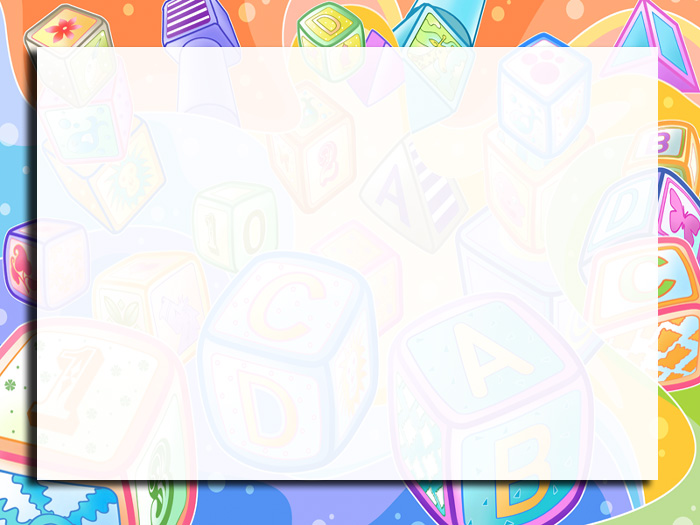 Биарсланова Сагират Магомедовна.
Образование: Высшее. «Дагестанский государственный педагогический  университет» по специальности учитель географии и 
экологии.
В 2018 г. Прошла профессиональную переподготовку. Государственном бюджетном образовательном учреждении дополнительного профессионального образования «Дагестанский институт развития образования».
Педагогический стаж в детском саду:: 8лет
Должность: воспитатель 
Электронный адрес:
sagirat1979@gmail.com
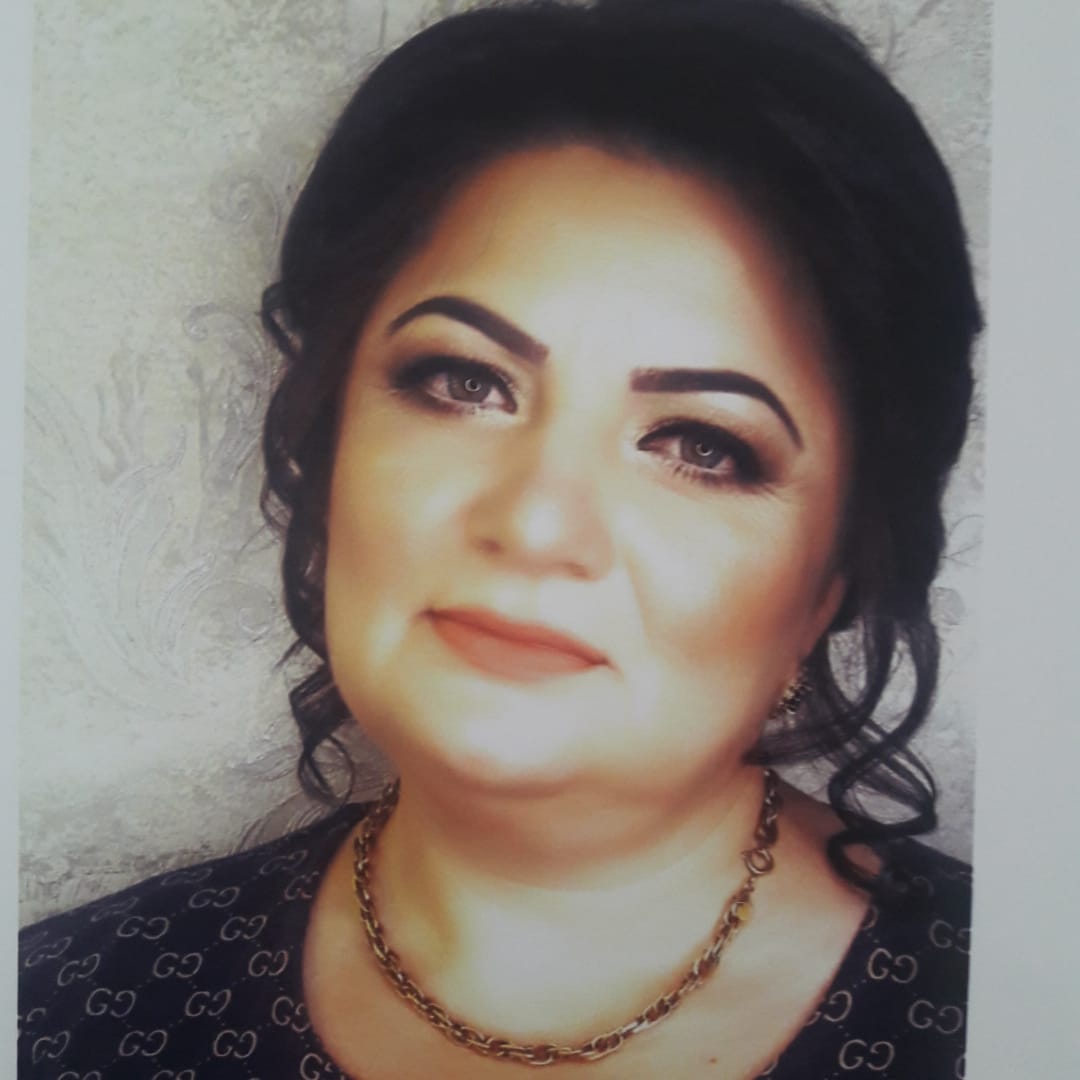 Моя семья
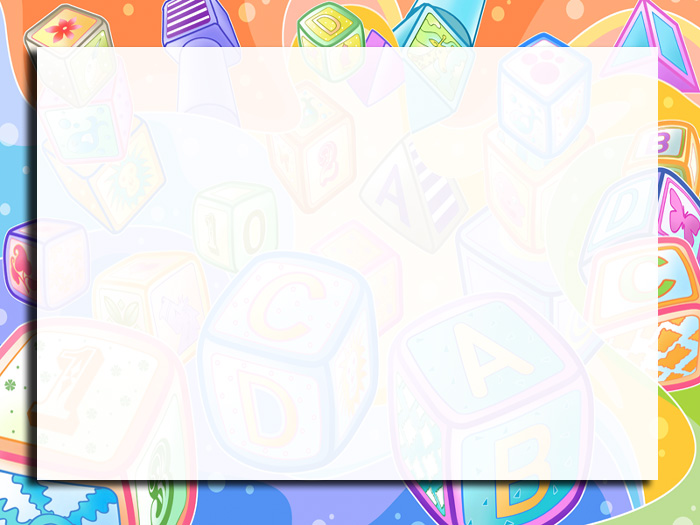 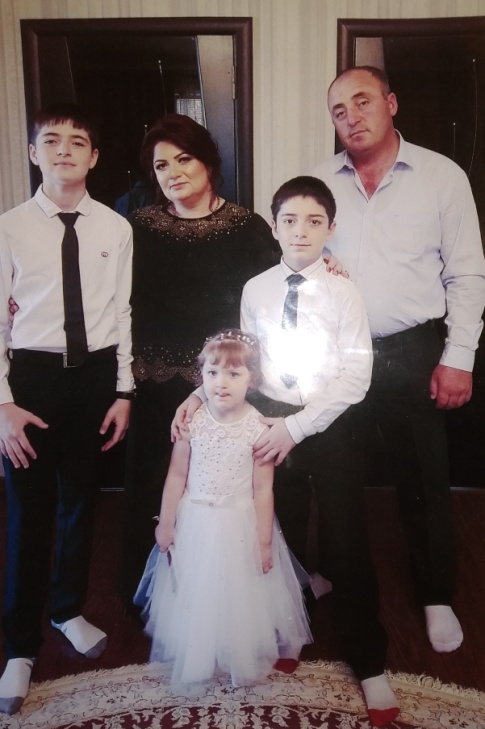 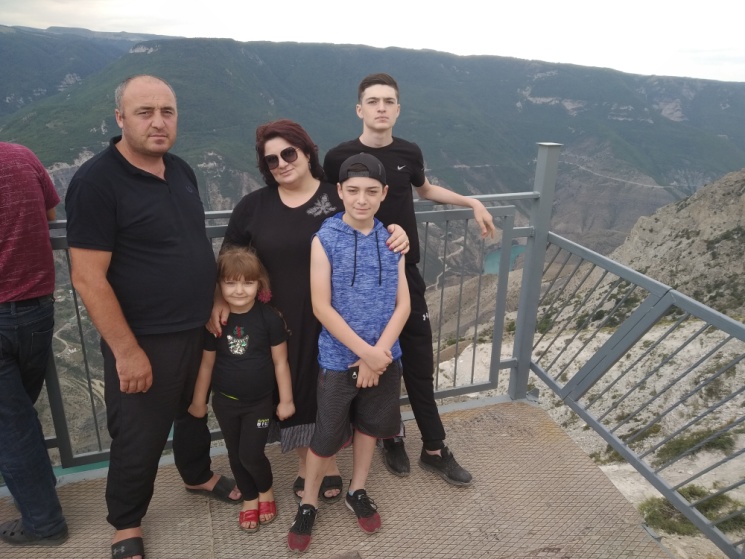 Я горжусь своей семьей,Вместе мы всегда во всем!Дар волшебный – дружбаВ семье моей не служба.И в радости, и в горе,На празднике и в полеМы всегда все вместе,Взрослые и дети.Так вот дружно мы живёмВ гости вас к себе зовём!
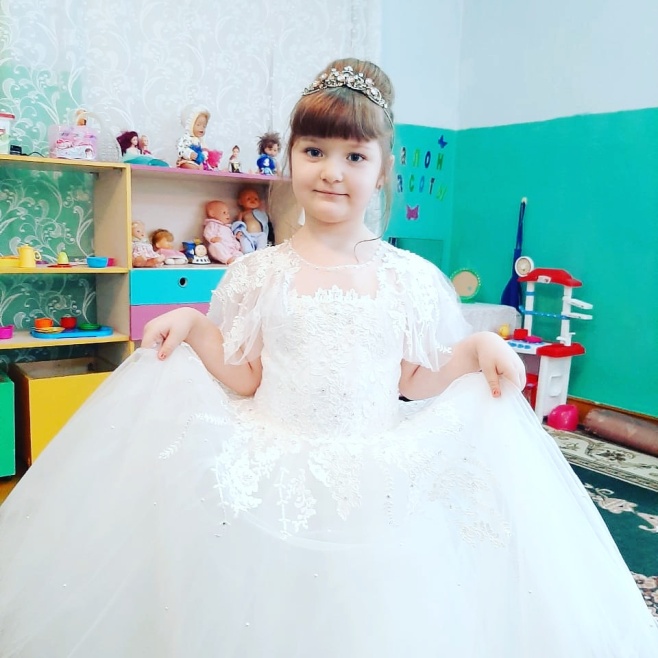 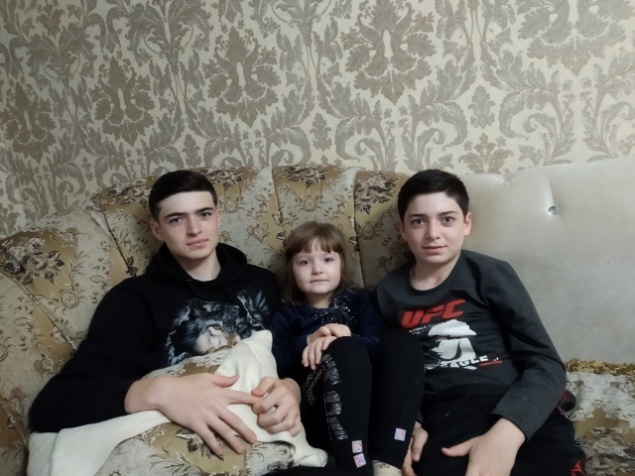 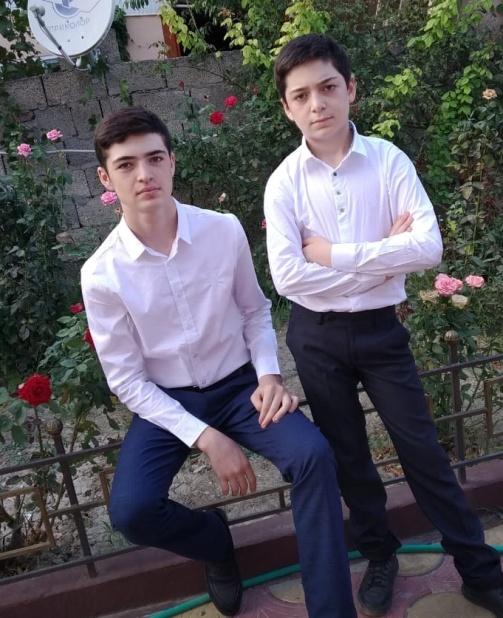 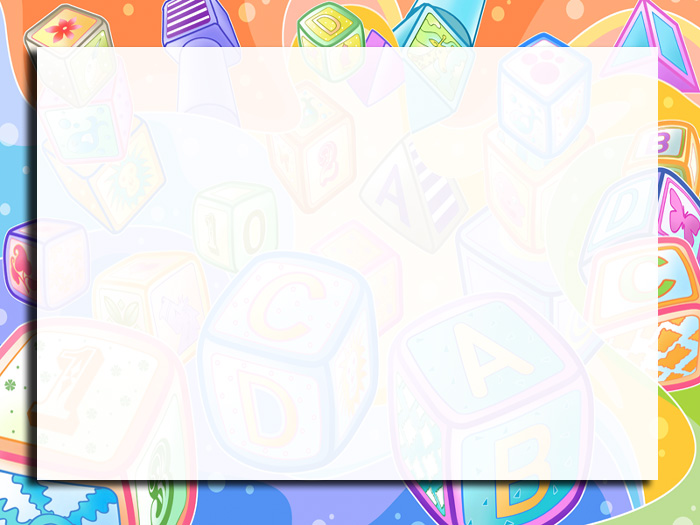 Моя работа
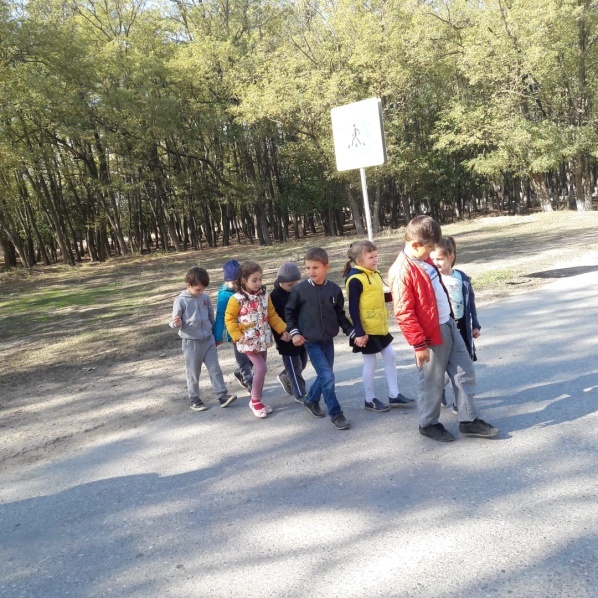 Сколько надо глаз и рук,
Чтобы уследить вокруг.
За своими сорванцами -
Золотыми леденцами!
Там - смеется, тут - заплачет,
А другой на палке скачет...
И не каждый с этим делом
быстро справится, умело.
Воспитатель все успеет:
И поймет и пожалеет,
Поцелует и накормит,
Перед сном он сказку вспомнит.
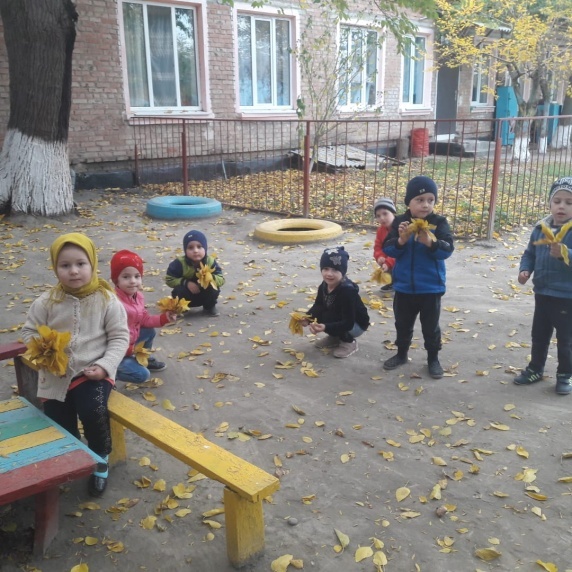 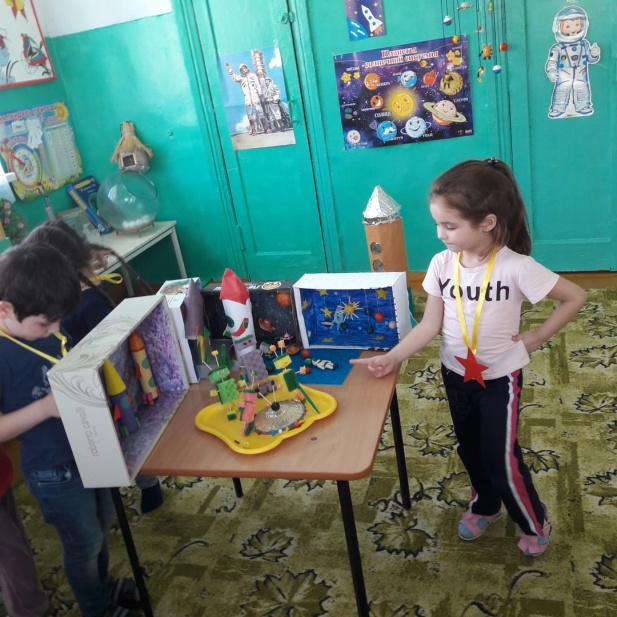 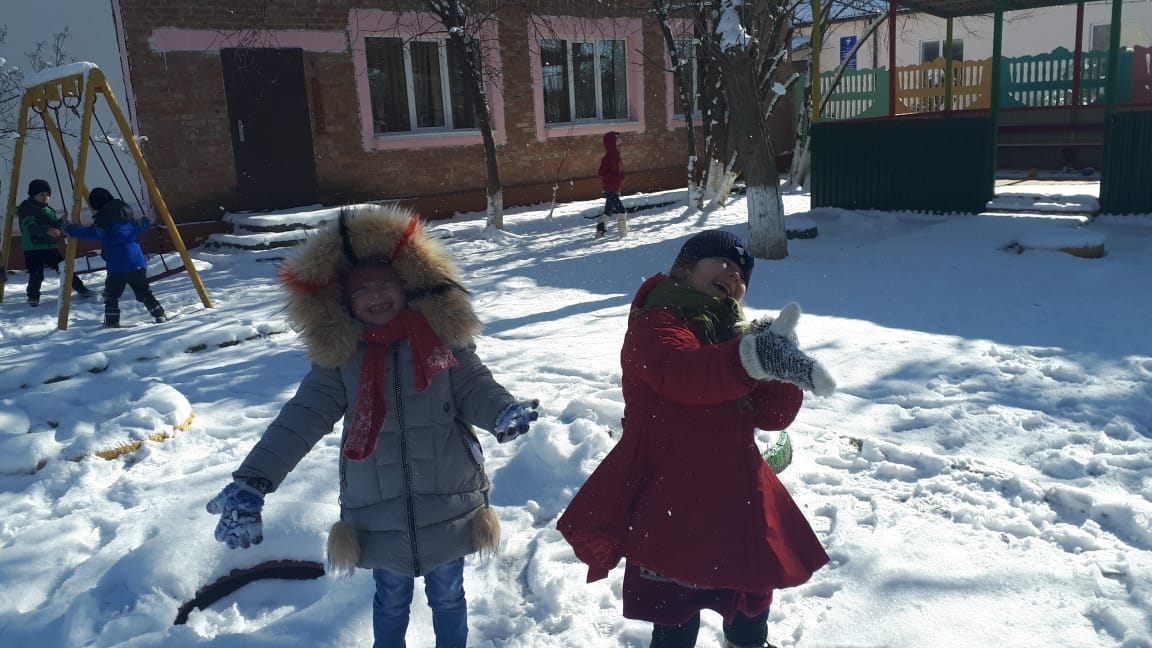 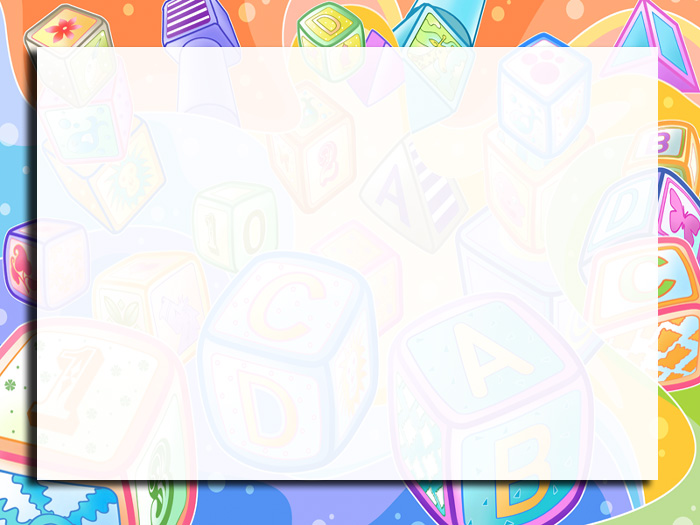 Работа с детьми
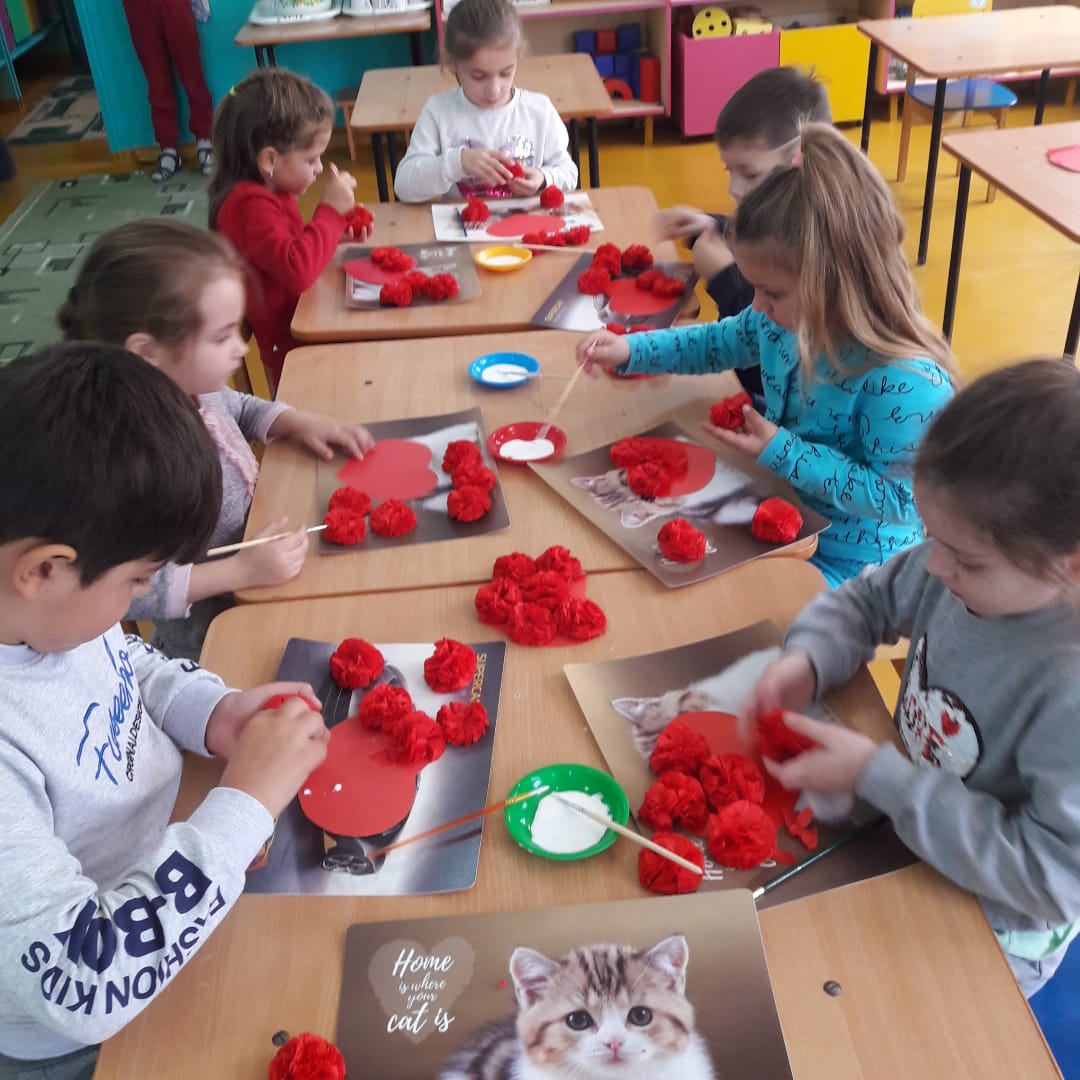 Совместная игровая деятельность воспитателя с ребёнком;
Проведение интегрированных занятий в игровой форме;
Создание благоприятной предметно-развивающей среды в группе;
Самостоятельная деятельность детей по интересам;
Организация и проведение праздников , развлечений, конкурсов;
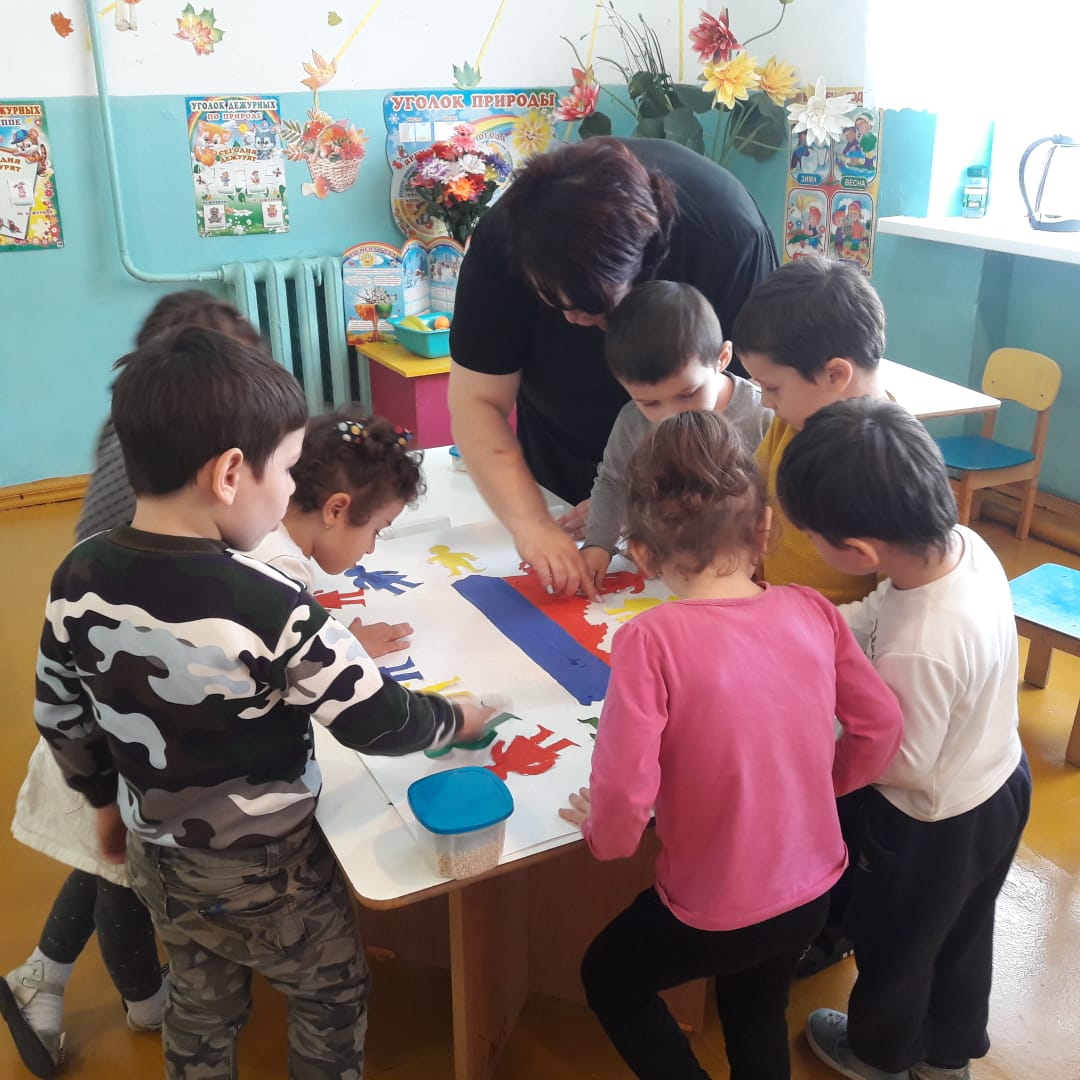 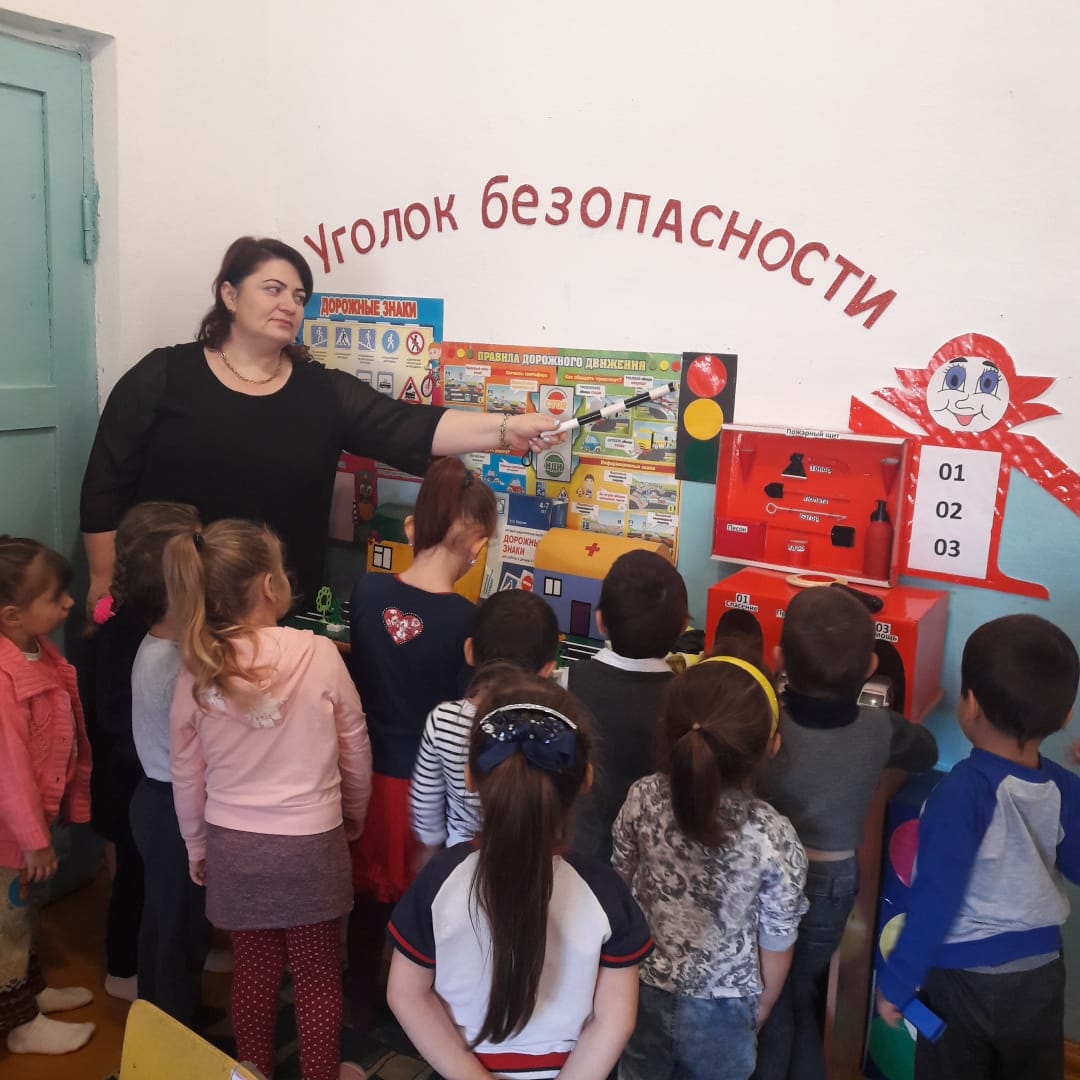 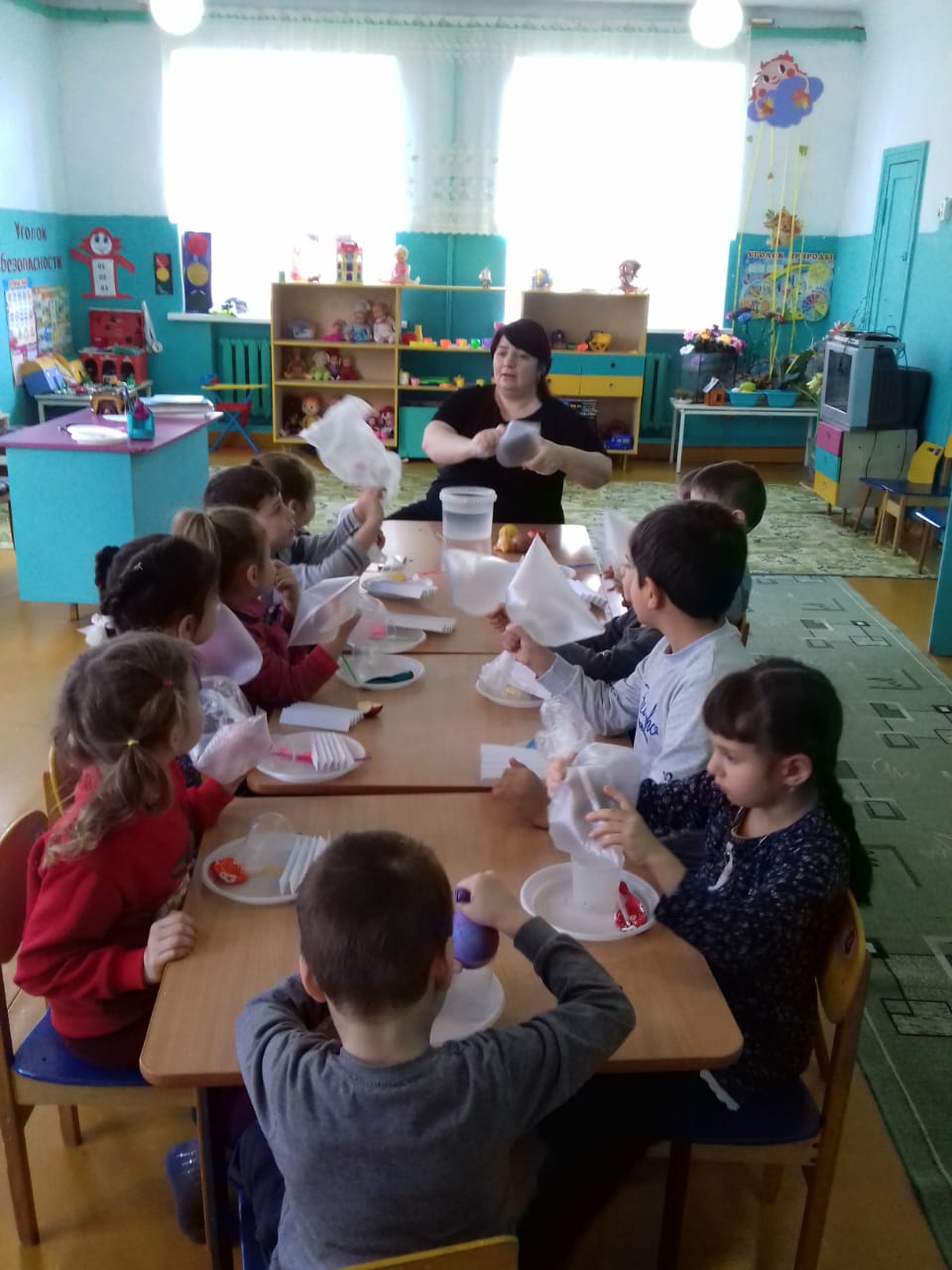 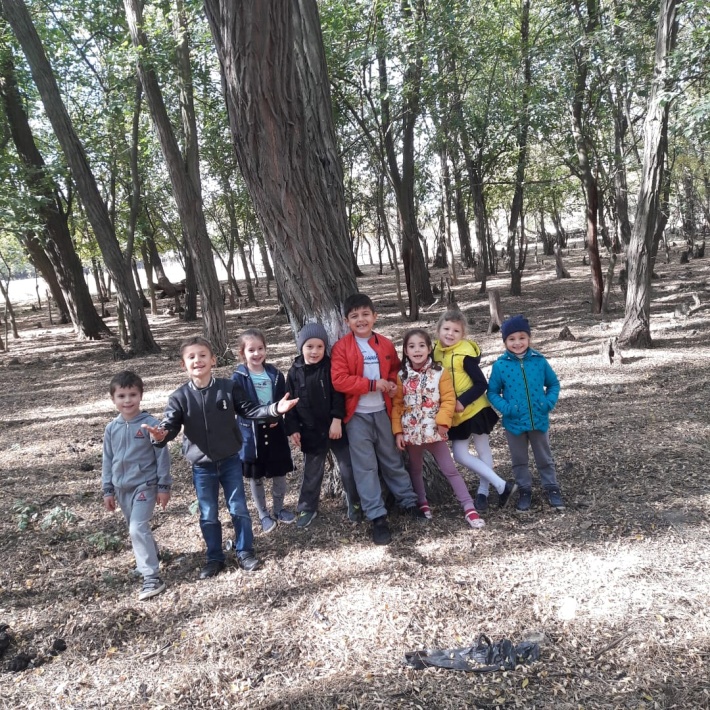 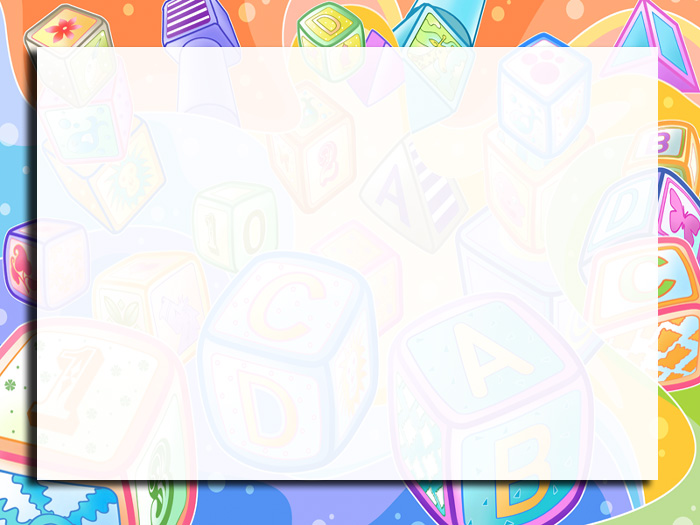 Работа с родителями
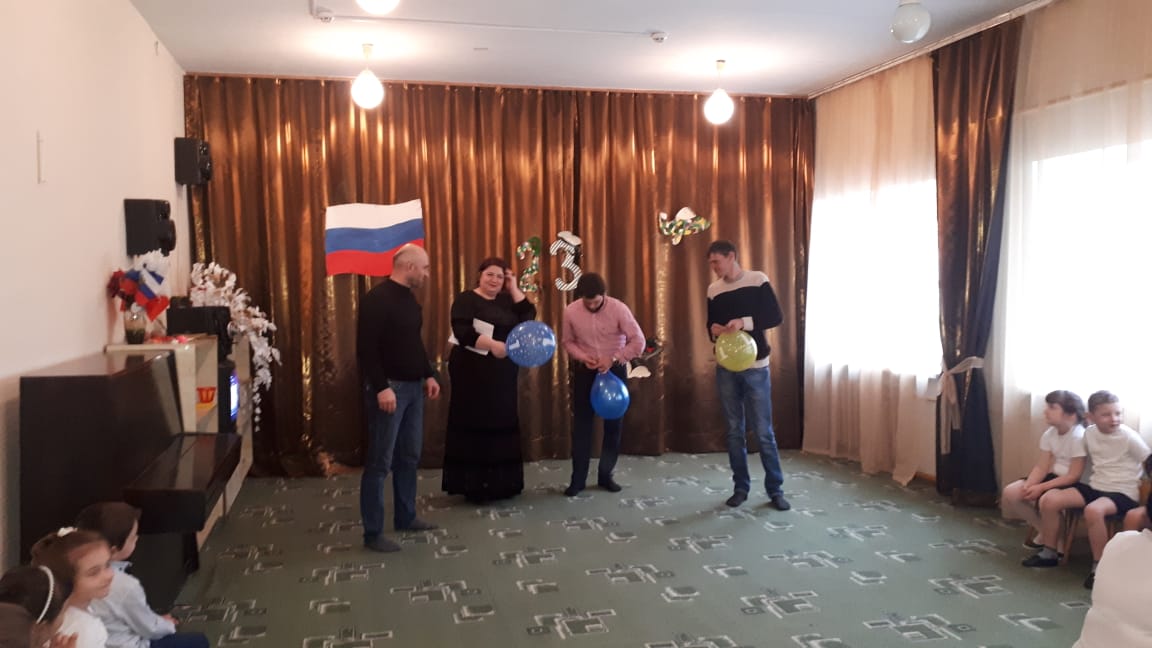 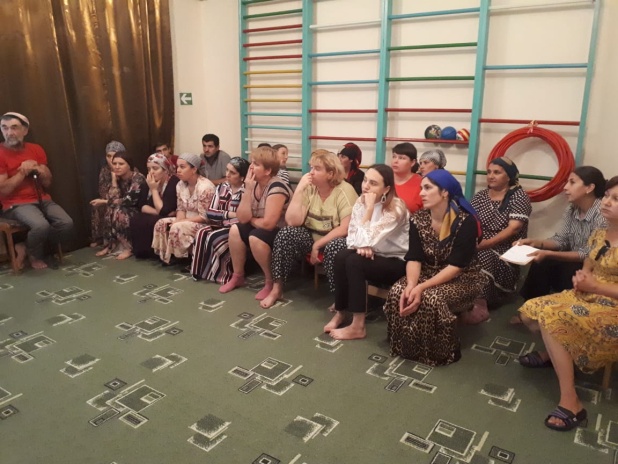 Посещение семей   воспитанников
Родительские собрания
Совместные виды деятельности
Консультации
Выставки детских работ
Творческая группа родителей
Родительский комитет
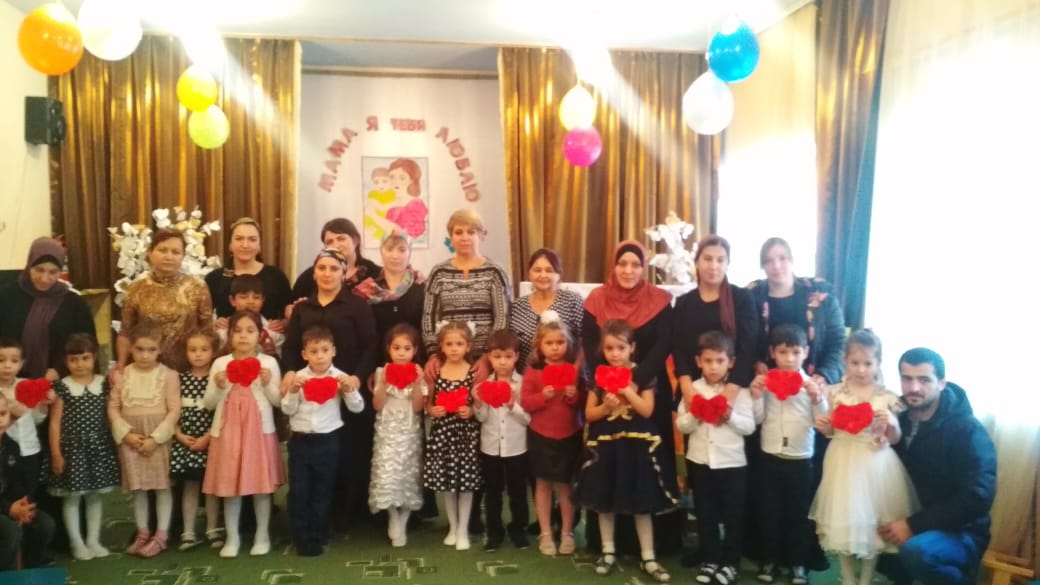 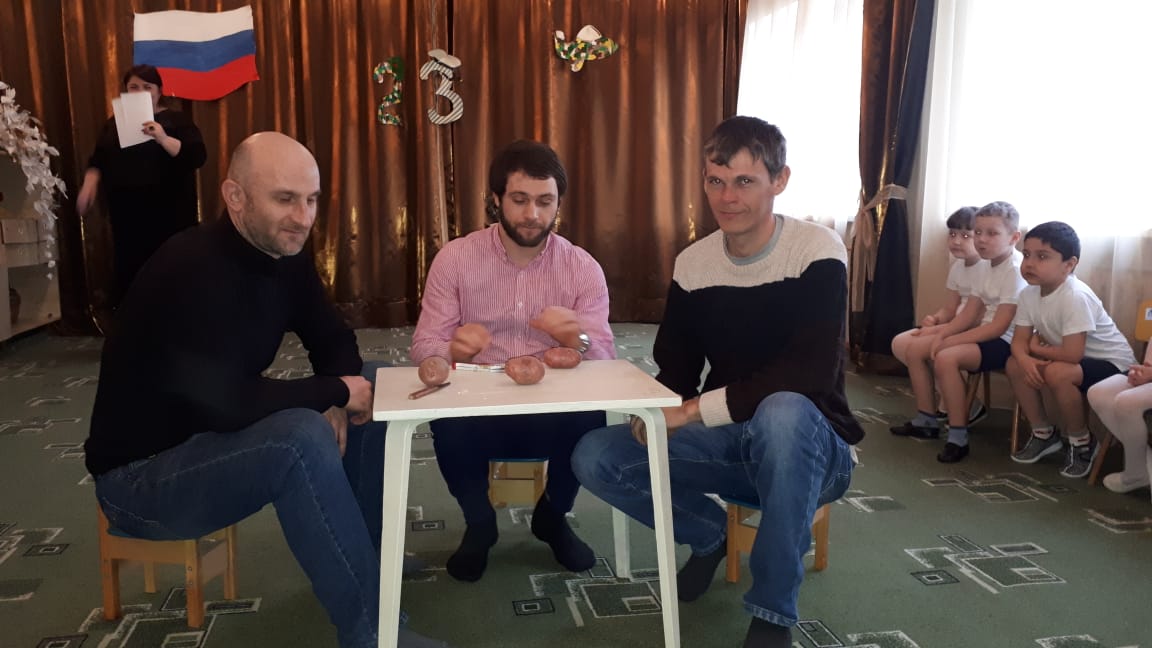 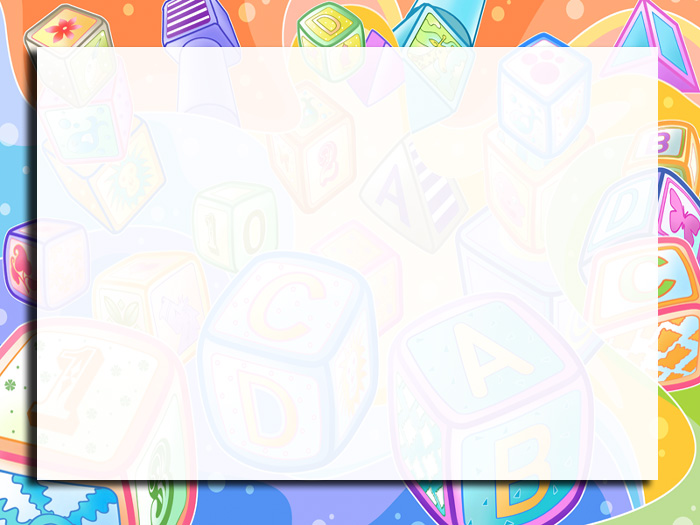 СПАСИБО ЗА ВНИМАНИЕ
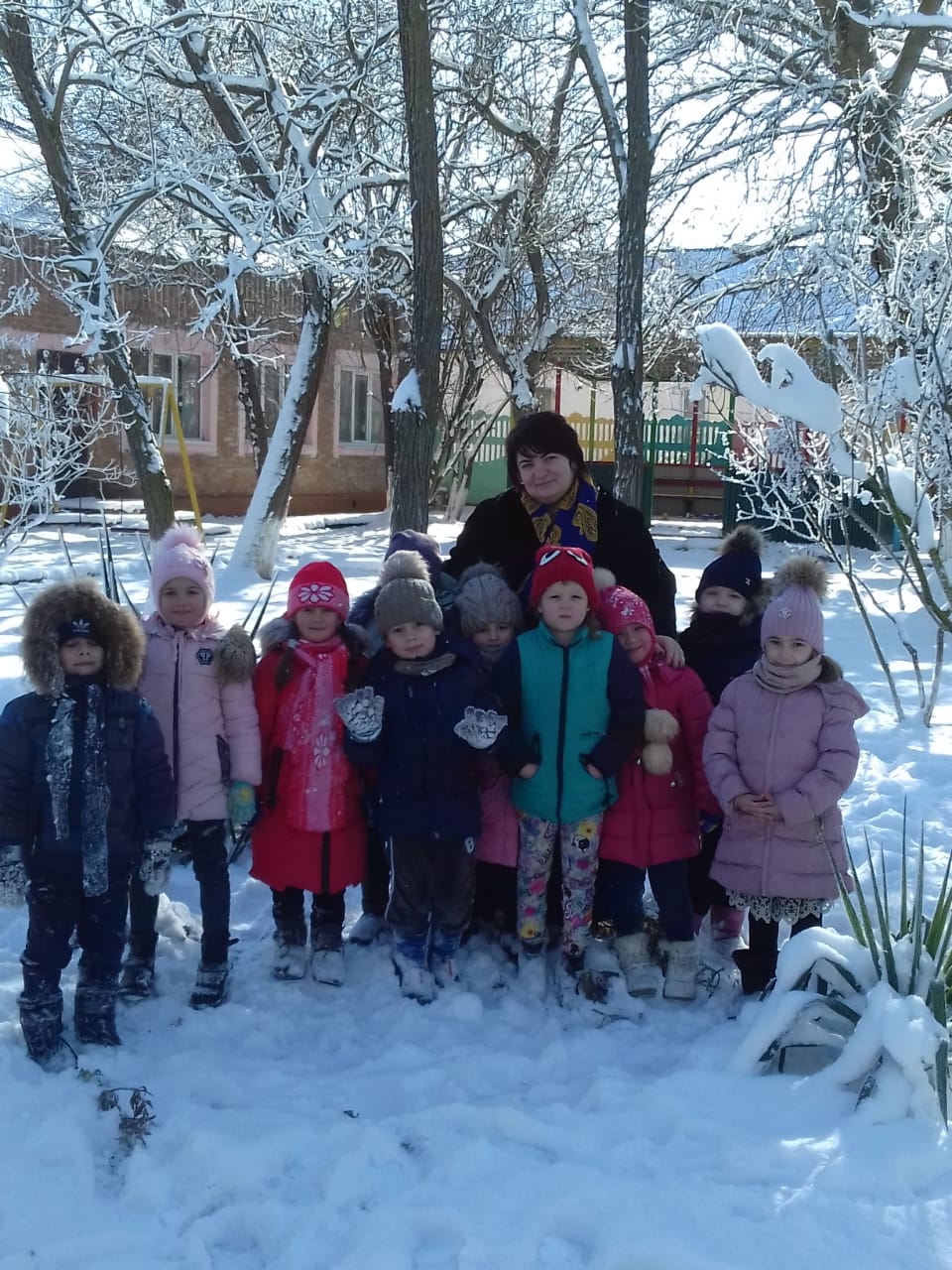